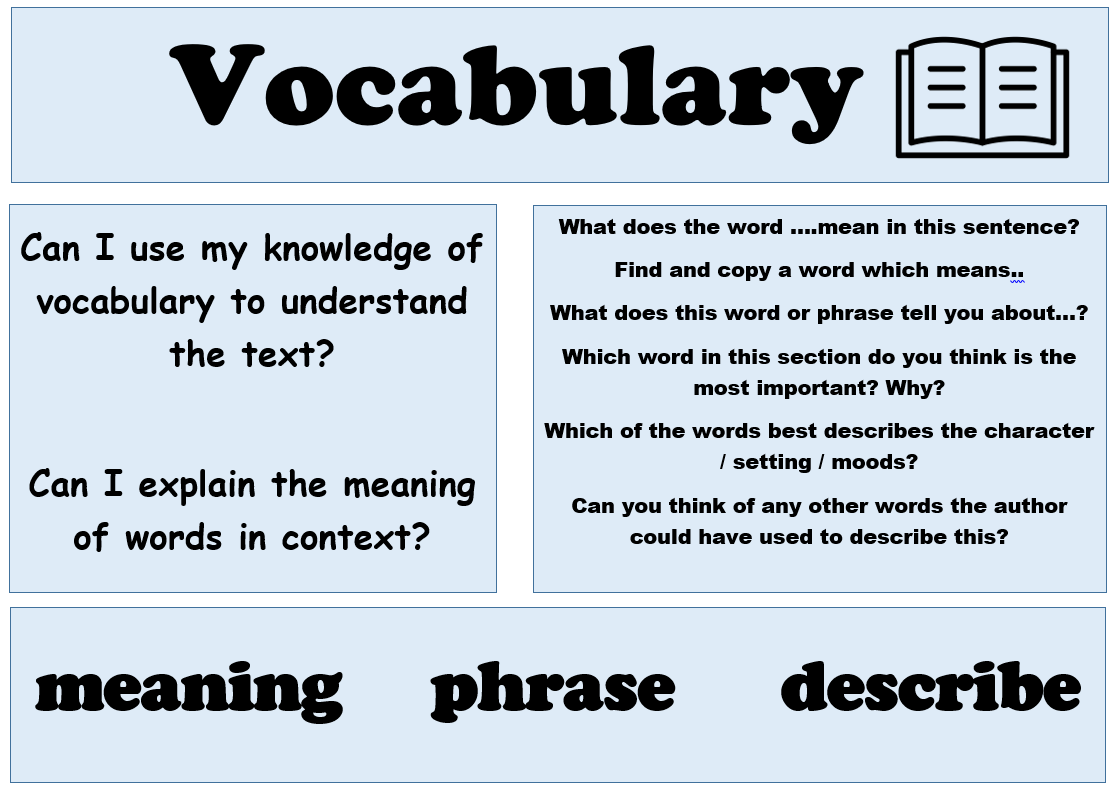 Today’s reading session is focusing on…
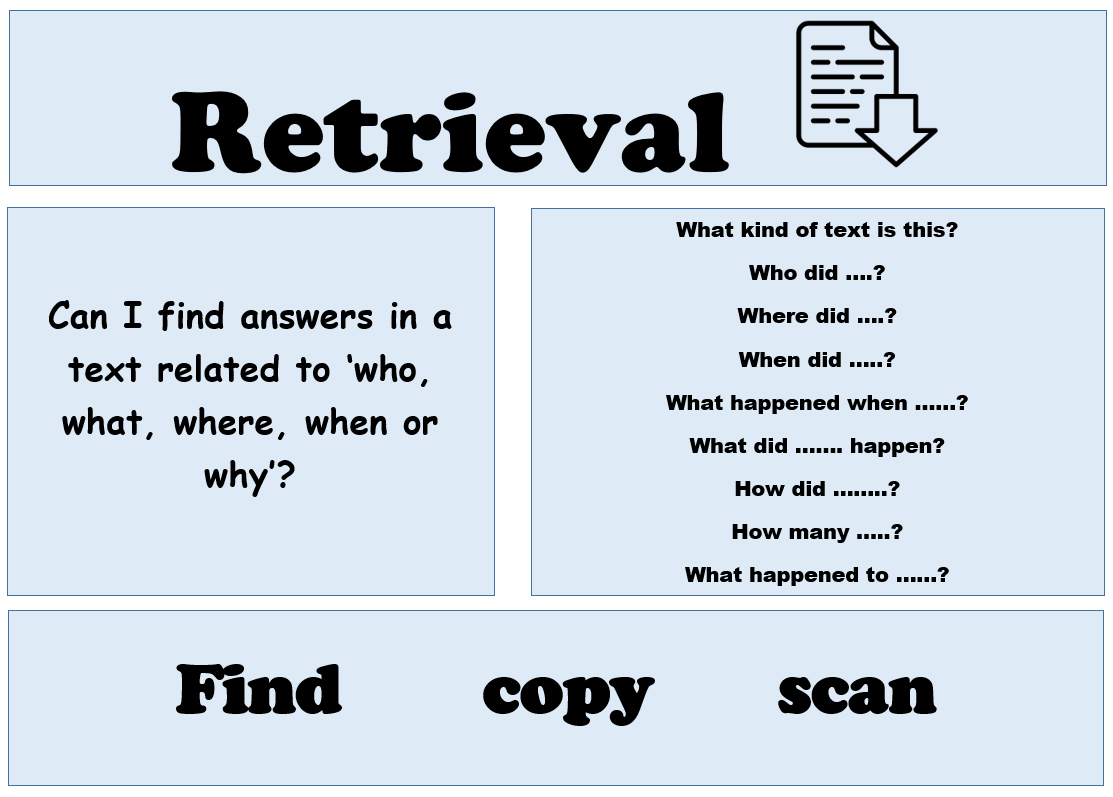 Today’s reading session is focusing on…
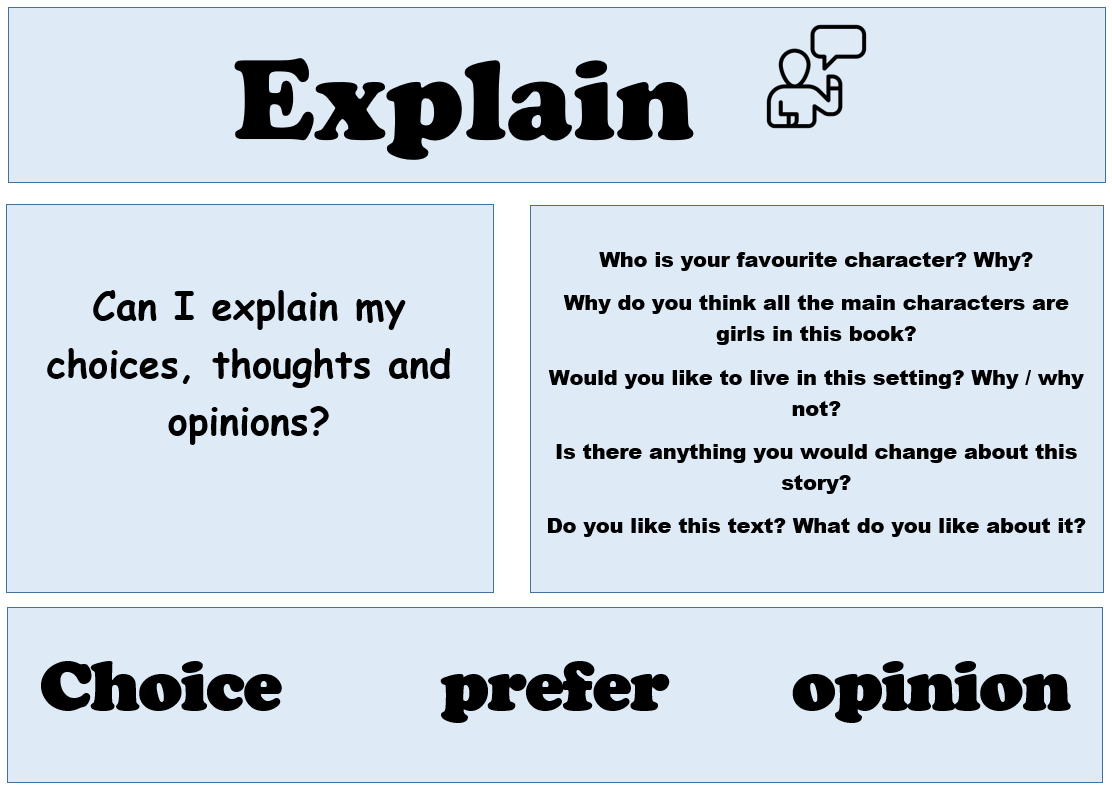 Today’s reading session is focusing on…
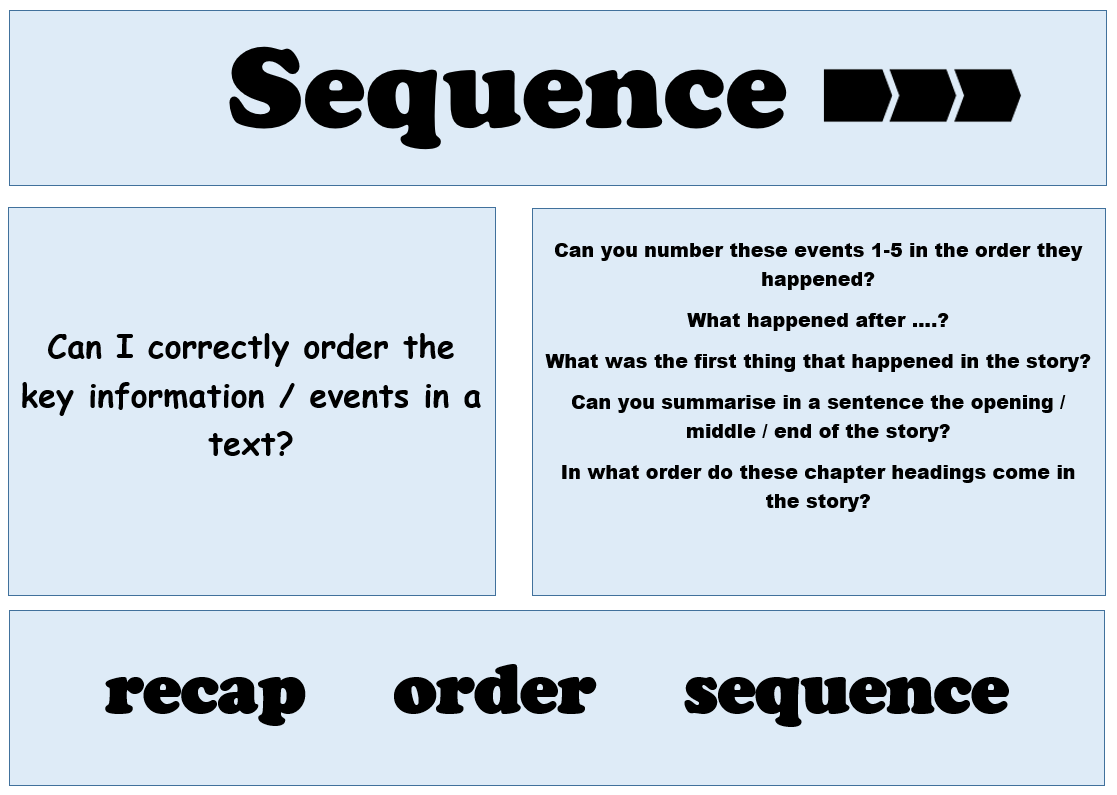 Today’s reading session is focusing on…
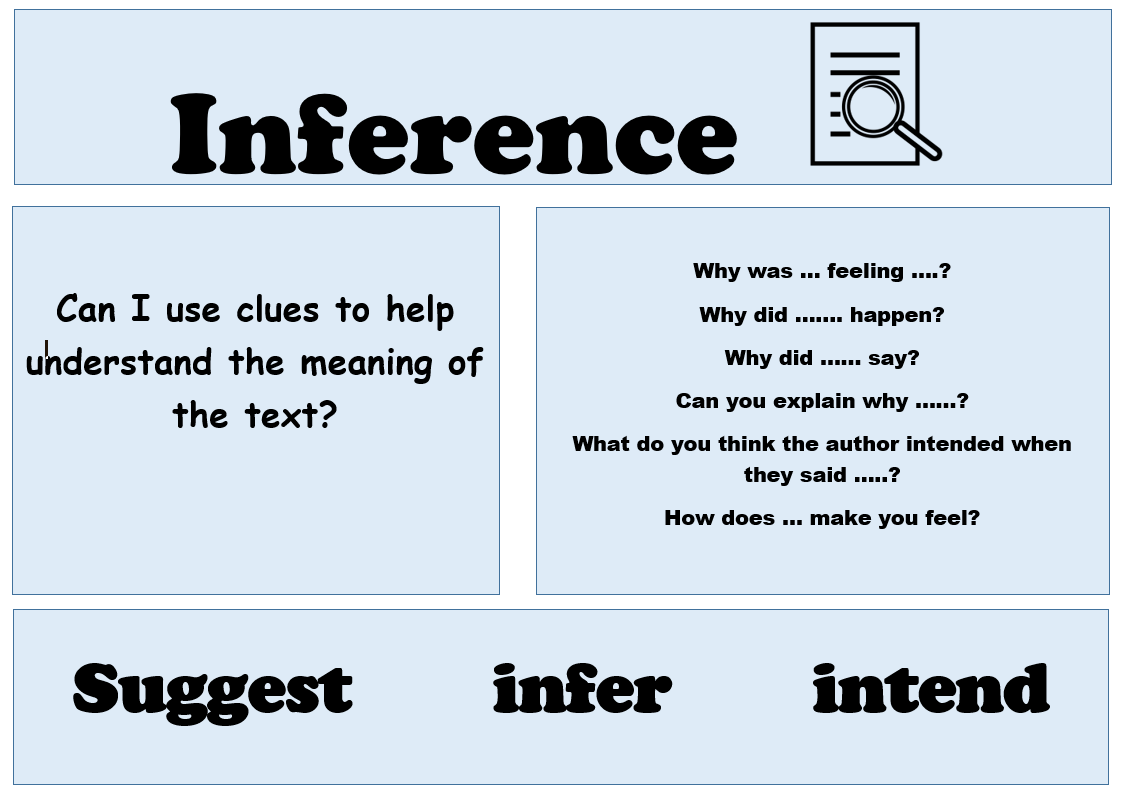 Today’s reading session is focusing on…
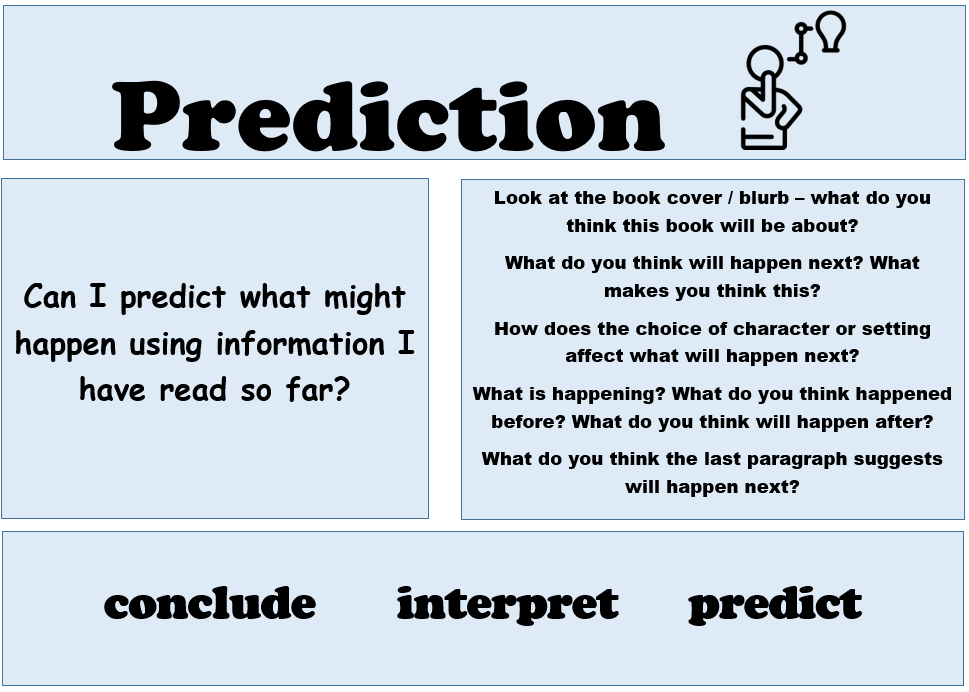 Today’s reading session is focusing on…